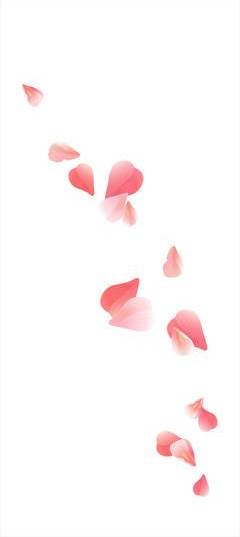 Session B: Being a Mother
Changing Roles
 
Mothers Survival Kit
 
Increasing Pleasant Activities
 
My Close People 

Decreasing Stress
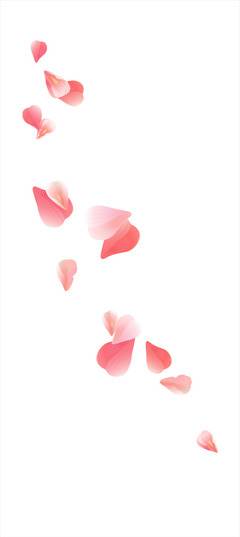 1
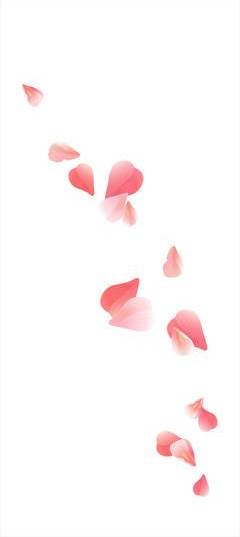 Session B
Stress management
Demonstrate progressive relaxation exercise
Motherhood as a major role transition
Developing Supports
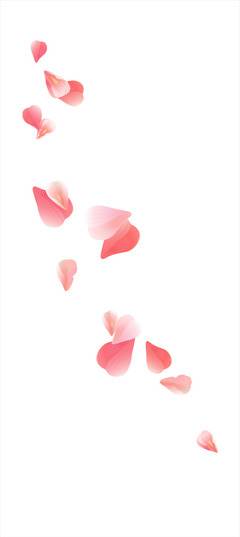 2
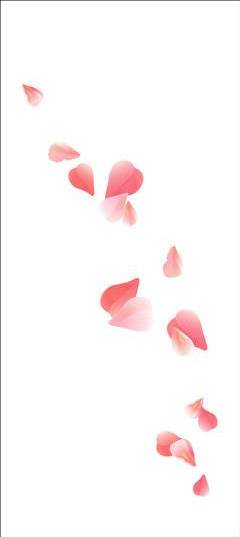 Session B
Welcome and Check-in
Progressive Relaxation Exercise
Provide rationale 
Group demonstration (rate anxiety level before and after)
Direct women to the online exercise in workbook
Assign relaxation exercise for homework (emphasize importance of practice)
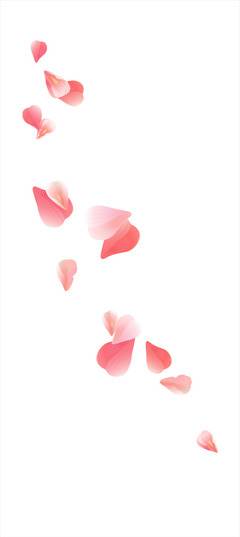 3
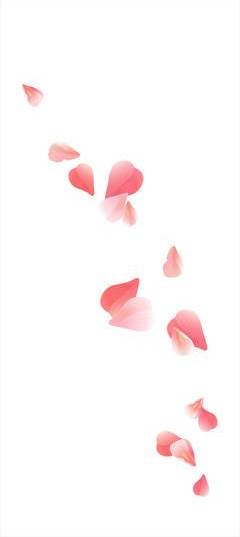 Session BRole Transitions
Goals for role transition are: 
Resolve the loss of the old role
Develop a balanced view with realistic expectations
Develop skills (and permission) for nurturing new mom 
Develop new social support (e.g., friends with children)
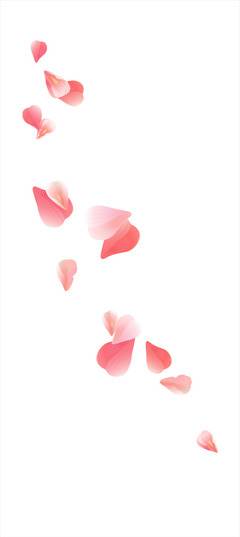 4
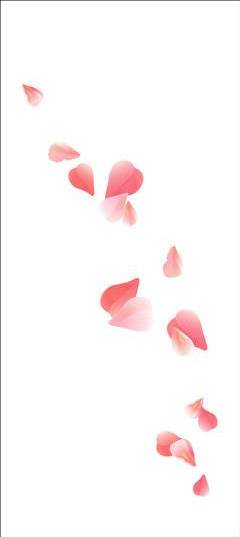 Session BRole Transitions
Any change is stressful even joyful events
Positive and negatives changes of becoming a mother
Ask for examples when women have had a change in roles and how they “survived.”
 Talk about changes a baby will bring
Explore possible losses
Explore possible benefits/opportunities
Explore associated feelings
Normalize the feelings (to offset guilt) 
Handout on Gains and Losses
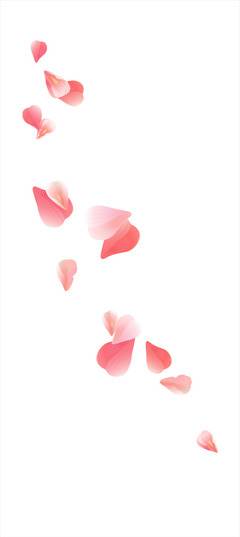 5
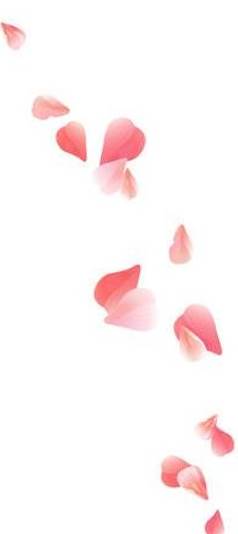 Changing Roles
Gains

Slow your pace 
Spend time with your baby 
Discover hidden talents 
Learn new things 
Nice excuse out of chores 
Reactions that the baby has 
Growth of the baby
Losses

Loss of routine 
More house hold chores 
less time for partner 
Loss of productivity 
Loss of social life 
Loss of space  
Isolation
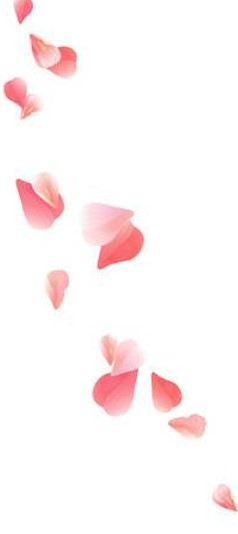 6
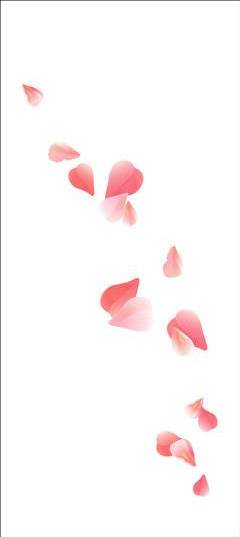 Session BNurturing The New Mother
Importance of taking care of yourself to survive motherhood and prevent postpartum depression
Share handout on Mother the new Mother
Use analogy of pitcher 

Importance of pleasant activities
Buffer against depression (lifts mood), energizes, etc.
The more enjoyable things you do, the better you are likely to feel
Ask group for examples of pleasant activities once baby is here
Refer to handout on pleasant activities
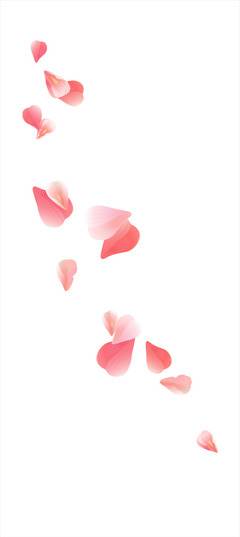 7
New Mothers Survival Kit
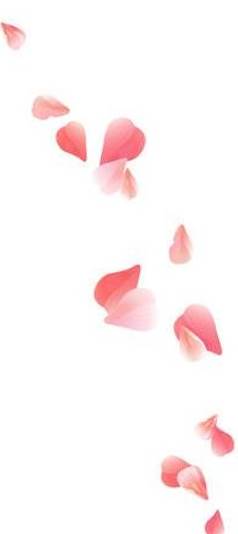 Nurture yourself physically (e.g., adequate rest, proper food, exercise)

Take breaks “mini vacations” (rest is rest-no chores during breaks!)

Give yourself credit, don’t forget to include the small tasks

Plan at least one event a day involving an adult (e.g., phone call to a friend)

Plan for something fun (e.g., a TV show, bubble bath, look at old pictures)

Ask for help-you cannot do it all

Postpone major changes in your life
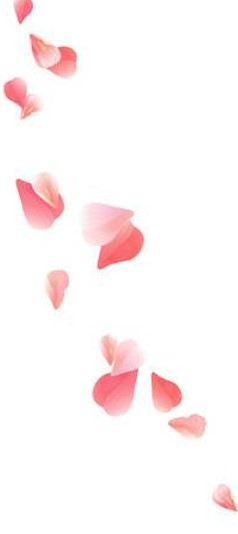 8
Mother the New 

Mother 

be Your Own Best Friend
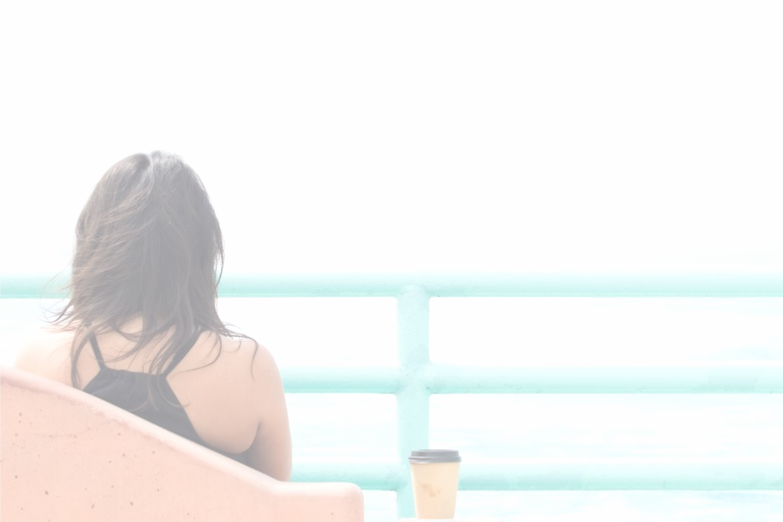 9
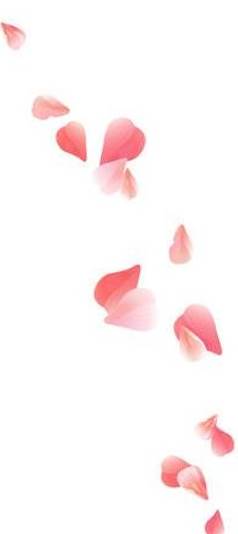 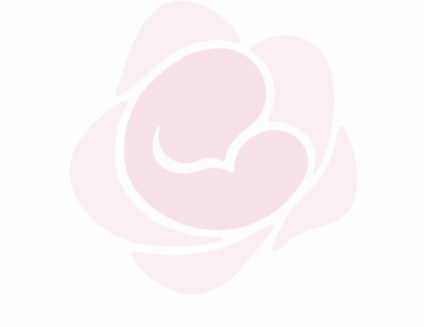 Treat yourself

You deserve it

This is an important time to take 
care of yourself
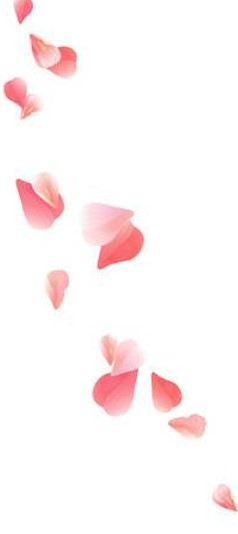 10
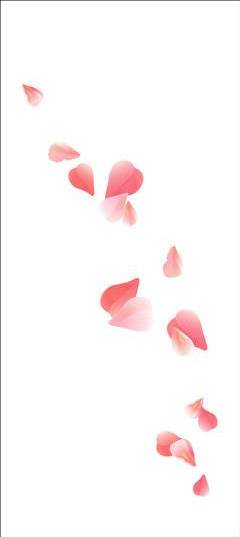 Session BDeveloping Supports
Importance of positive support 
Research has shown that support can protect against depression, including postpartum depression
People who can confide in others and receive support are less likely to become depressed
If you are hesitant to ask for help you may become overwhelmed
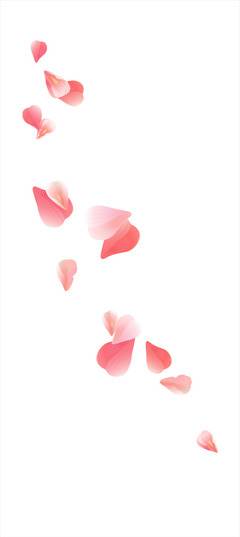 11
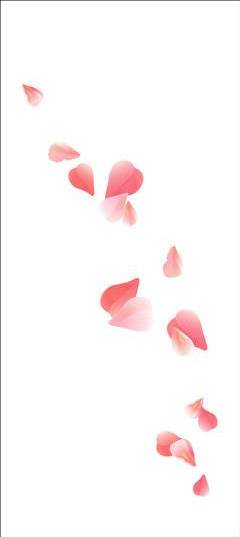 Session BDeveloping Supports
Ask group to identify supportive people in their lives once baby is here
Who will they can turn to, what type of support will they need.
Remind women they have a right to reach out, to seek help and support. It is important to look for support from those who are receptive and caring, whoever they may be.
Remind women to also include agencies, organizations, providers, place of worship as their supports 
Continuously probe for possible sources of support. Many women have people who have been supportive of them, but do not label them as support, or are scared or unsure how to ask for the support
Ask women to complete the Close People Handout
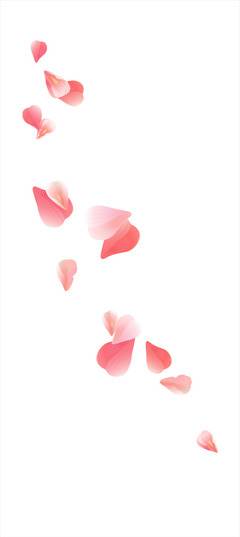 12
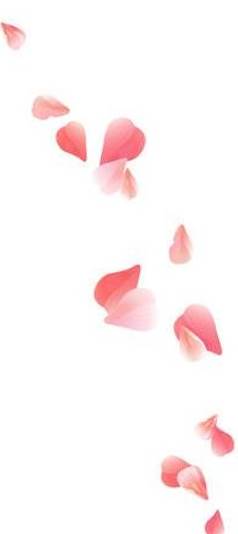 My Close People
Next to the numbers below, list the adults that are closest to you. 
Think about the following: 
Who are the people in each area that you see the most often? 
To whom can you seek for help?
FAMILY
SPIRITUAL
FRIENDS
1._________________________

2._________________________
1._________________________

2._________________________
1._________________________

2._________________________
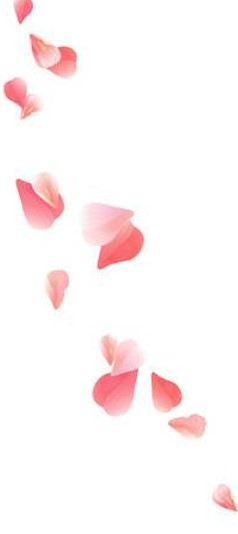 OTHER
WORK
1._________________________

2._________________________
1._________________________

2._________________________
13
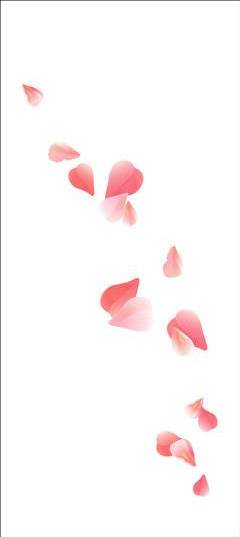 Session BHomework
Remind group of progressive relaxation exercises and to rate anxiety before and after
Refer to handout on daily pleasant activities
Commit to at least three pleasant activities in this week
If time, ask women to provide their activity, date, and time
Wrap up
Time of session next week, highlights from next session (i.e., relationship communication, improving communication, how to ask for help, and abusive relationship)
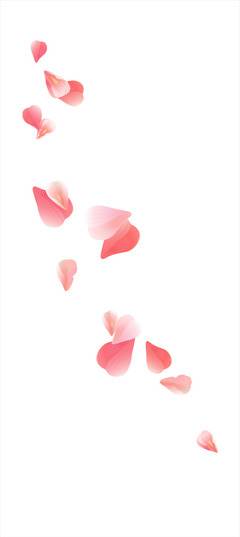 14
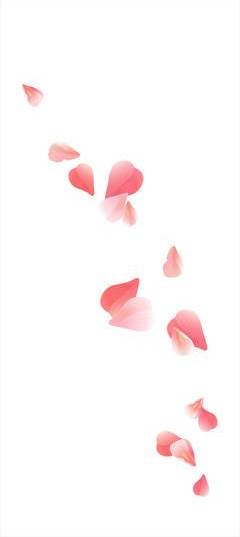 Potential DifficultiesSession B
Woman has “no time for pleasant activities”
Empathize, normalize, reassure, use examples from other participants (e.g., other woman have felt “selfish”), brainstorm solution, select an activity that requires less time, ask: If you actually did this, how do you think you might feel?, reiterate the rationale for the exercise, emphasize that she deserves self-care
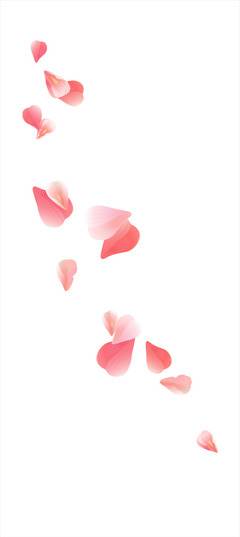 15
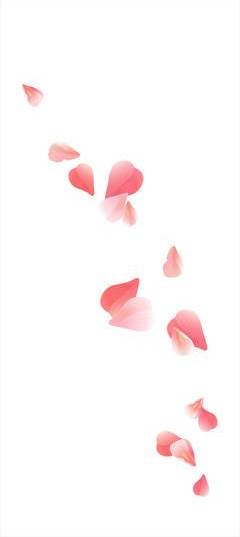 Potential Difficulties
Woman resists finding solutions
Be more directive and active, share solutions from other participants, ask close-ended questions (e.g., have you ever considered..?  I wonder if this might be helpful?)
No clear solution
Examine the woman’s expectations
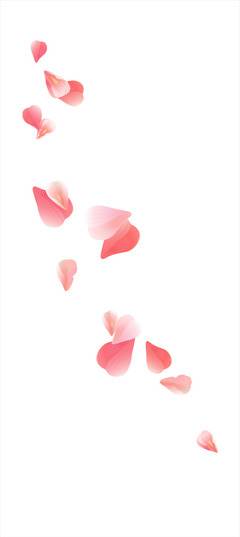 16
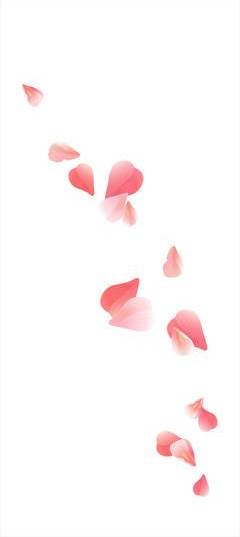 Potential Difficulties Interpersonal Isolation
Woman says she has no-one to call and cannot generate any solutions
Empathize, examine the woman’s expectations, ask what she might have done in the past, ask close-ended questions (e.g., have you ever considered going to the or joining a)
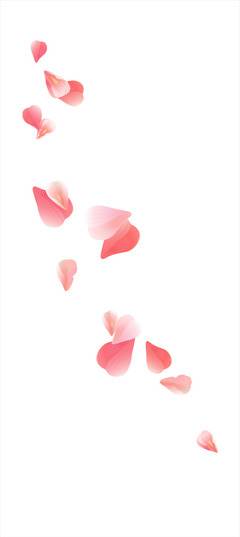 17